Communication entre objets intelligents
Frédéric Bergeron
Étudiant au doctorat au laboratoire Domus
Supervisé par Sylvain Giroux, Kevin Bouchard et Sébastien Gaboury
Plan de la présentation
Les objets connectés
Actuellement, la communication
Une nouvelle forme de communication: BMP
Application: intersection intelligente
Frédéric Bergeron
2
Les objets connectés
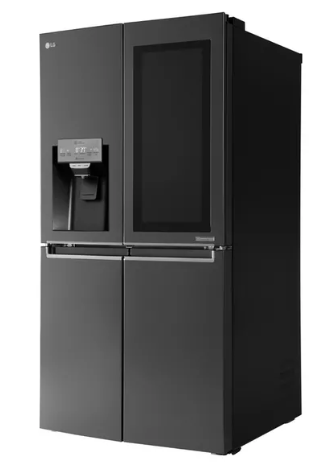 Que sont-ils?

Des objets ayant actuellement une utilité
Des objets de notre quotidien
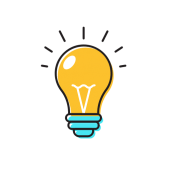 Frédéric Bergeron
3
Les objets connectés
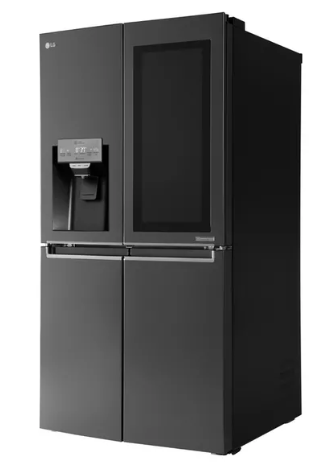 Que sont-ils?

Des objets capables de communiquer
Des objets disposant de capteurs
Des ordinateurs de très faible capacité
ex: Arduino Uno, 32ko mémoire vive, pas de disque dur, cadence 16MHz
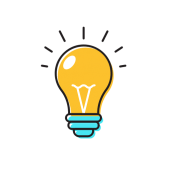 Frédéric Bergeron
4
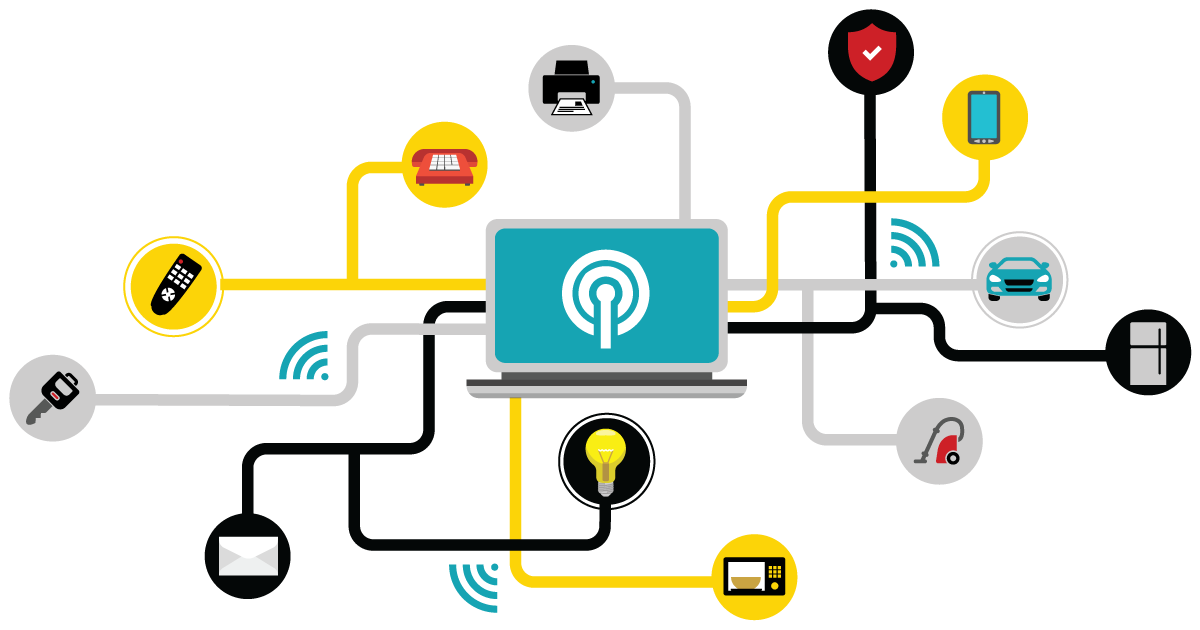 Les objets connectés
Que sont-ils?
Que font-ils?

Collectent et diffusent l'information collectée par leurs capteurs
Relayent l'information transmise par d'autres objets
Présentent une certaine intelligence
Frédéric Bergeron
5
Les objets connectés
Que sont-ils?
Que font-ils?
Où sont-ils?

À la maison
En entreprise
Frédéric Bergeron
6
[Speaker Notes: entreprise 4.0, c'est aussi ca]
Les objets connectés
Que sont-ils?
Que font-ils?
Où sont-ils?

Où seront-ils?

Partout où ils ne sont pas déjà!
Possiblement le secteur qui connaîtra la plus grande croissance en informatique
Frédéric Bergeron
7
La communication
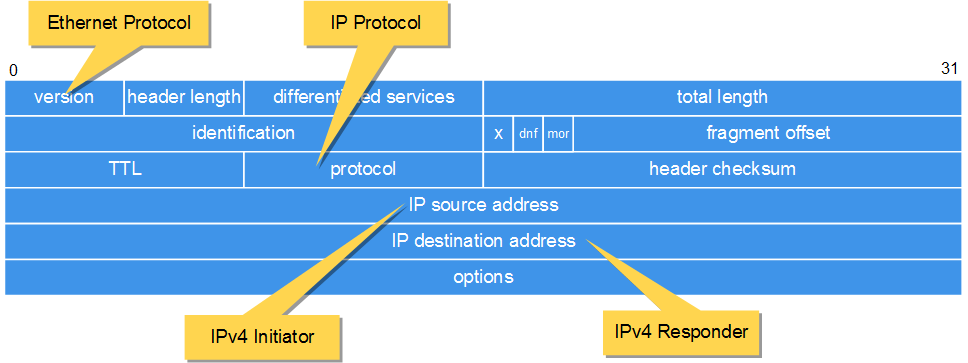 Principes généraux

Chaque message a un en-tête
Propre à chaque protocole
Contient l'information nécessaire au fonctionnement du protocole
Contient une adresse de destination
Décrit parfois aussi le message (ou comment l'interpréter)
Frédéric Bergeron
8
La communication
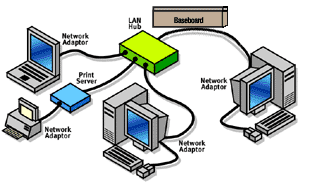 Principes généraux

Communication filaire
Le message part d'une carte réseau
Le message aboutit éventuellement à un commutateur réseau (network switch)
Le commutateur lit l'adresse et transmet de message sur le bon fil
Le message arrive éventuellement sur une carte réseau
Frédéric Bergeron
9
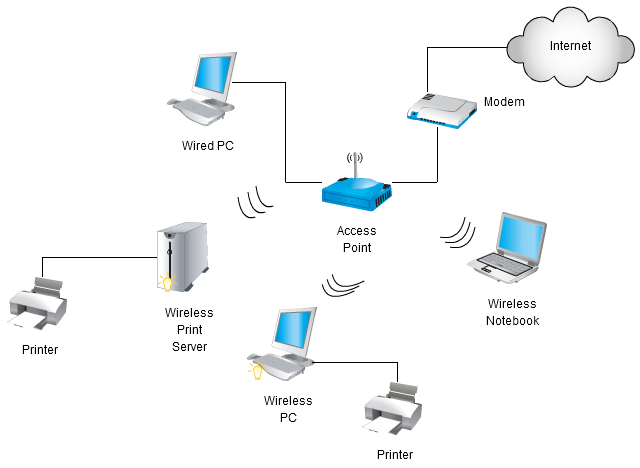 La communication
Principes généraux

Communication sans-fil
Le message part d'une carte réseau sans fil
Un antenne diffuse le message
Le message aboutit éventuellement à l'antenne d'un routeur sans fil

Tous les appareils à portée reçoivent aussi le message sur leur antenne
Mais le détruise si l'adresse de destination n'est pas la leur
Frédéric Bergeron
10
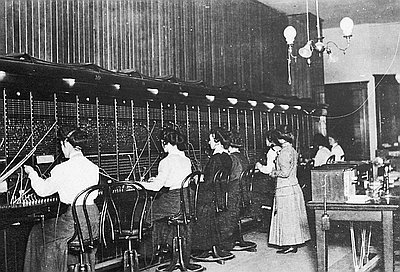 La communication
Principes généraux
Communication point à point
ex: Téléphone

On utilise une adresse absolue
Le protocole de transport s'occupe de tout
Frédéric Bergeron
11
[Speaker Notes: https://oregonhistoryproject.org/articles/historical-records/baker-city-telephone-operators-c-1910/#.XcGrYNVOmUk]
La communication
Principes généraux
Communication point à point
Communication par sujet
ex: Journaux

On utilise une adresse partielle et/ou
Un protocole logiciel s'occupe ensuite de déterminer à qui le message s'adresse
On envoie un message en mode point à point à un intermédiaire
L'intermédiaire envoie un message point à point à chaque destinataire inscrit
Frédéric Bergeron
12
D'autres formes de communication
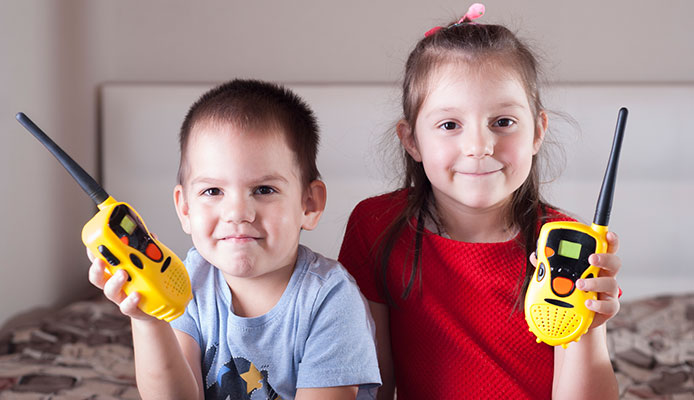 Communiquer à tous et à personne à la fois
ex: Blog

Communiquer sur une certaine distance
ex: Walkie-Talkie
Frédéric Bergeron
13
[Speaker Notes: https://www.globosurfer.com/best-waterproof-walkie-talkies/]
Une nouvelle forme de communication- Idée
Faire en sorte que chaque participant d'un système ne possède que l'information pertinente en tout temps
Idée générale:




Hypothèse générale:
L'émetteur d'un message est le mieux placé pour savoir où le message est valide et pour combien de temps
Frédéric Bergeron
14
Une nouvelle forme de communication
Caractéristiques
Aucun destinataire (broadcast)
Portée physique aux messages
Limitation temporelle des messages

Bounded Message Protocol (BMP)
Frédéric Bergeron
15
BMP – Portée physique
Portée mesurable
Situer l'origine dans un système de coordonnée (ex: Latitude/Longitude)
Exprimer la distance dans une unité de mesure (ex: Mètre)
Frédéric Bergeron
16
BMP – Portée physique
Portée mesurable
Portée conceptuelle
Parfois un rayon décrit mal une configuration physique
On remplace l'origine et la distance par un concept physique
    (ex: Du salon vers la cuisine)
Un mot plutôt qu'un chiffre
Frédéric Bergeron
17
BMP – Portée temporelle
L'information est volatile
Un capteur donne périodiquement une nouvelle lecture
Un événement planifié finit par se produire
L'environnement change
Frédéric Bergeron
18
BMP – Portée temporelle
L'information est volatile
Définir pendant combien de temps le message devrait être conservé
Capacité à oublier
Fonctionner plus longtemps avec une mémoire limitée
Pas d'historique, juste l'actuel
Frédéric Bergeron
19
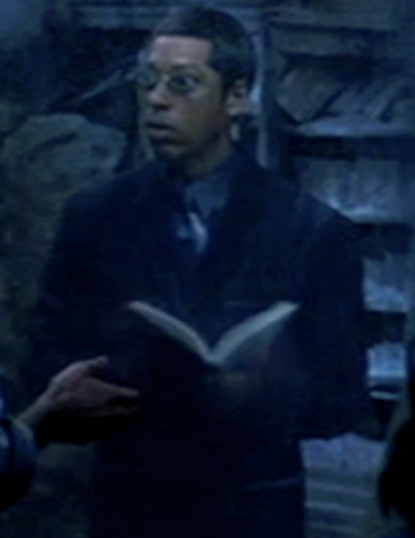 Applications
Idéal pour les systèmes à base de règles
On reçoit de l'information générale, on analyse, on réagit

Systèmes fortement découplés
Chaque participant est totalement indépendant
Les participants partent et arrivent n'importe quand, le seul impact sera sur la disponibilité d'un type de donnée
Frédéric Bergeron
20
[Speaker Notes: http://www.criticalcommons.org/Members/ccManager/clips/timeMachineDatabaseDestruction.mp4/view]
Cas d'étude: Intersection intelligente
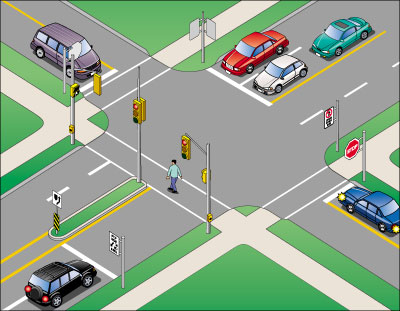 Contexte: 
Toutes les voitures peuvent communiquer
Tous les éléments de l'intersection peuvent communiquer

Hypothèse: BMP suffit à faire fonctionner l'intersection
Plus encore, on peut réduire l'infrastructure physique!
Frédéric Bergeron
21
Cas d'étude: Intersection intelligente
Expérimentation
Prototyper une intersection respectant le contexte au sein du DOMUS
Voitures téléguidées
Bandes lunimeuses
Système de positionnement maison
Simuler une intersection dans un programme simulateur de traffic
Frédéric Bergeron
22
Conclusion
Un nouveau protocole de communication
Donne le pouvoir à l'émetteur
Données éphémères
Diffuser de l'information d'intérêt général
Frédéric Bergeron
23
Conclusion
Un nouveau protocole de communication

Ouvre des nouvelles possibilités
Nouveaux modèles de propagation de données
Nouveaux algorithmes d'agrégation, d'analyse et de prédictions
Frédéric Bergeron
24
Questions!
Frédéric Bergeron
25